UNIT 16. WHERE’S THE POST OFFICE?
LESSON 1
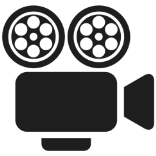 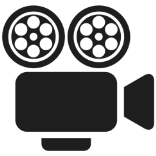 next to
opposite
Theatre / between
museum
On the corner of street
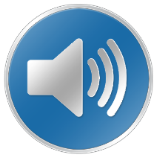 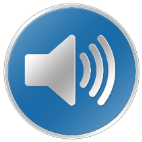 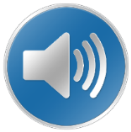 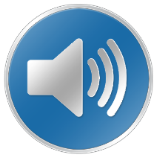 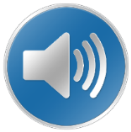 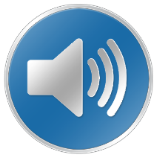 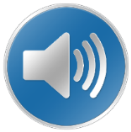 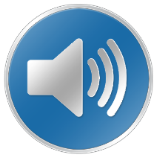 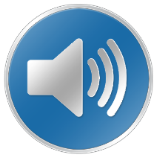 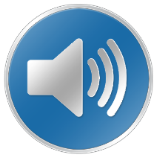 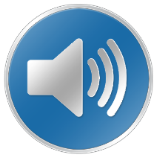 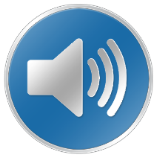 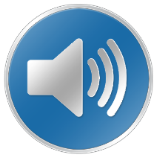 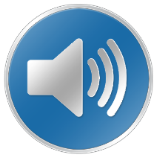 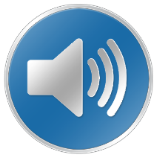 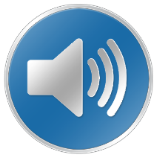 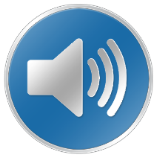 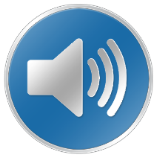 1. Vocabulary
- bus stop
- stadium
- market
- theatre
- museum
- opposite
- the coner
2. Model sentence
Where’s the bus stop?
It’s next to stadium.
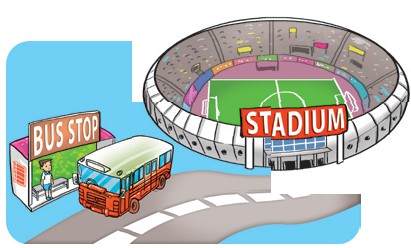 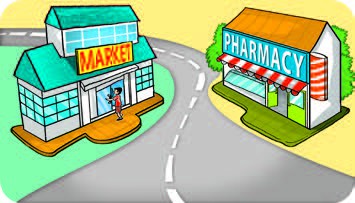 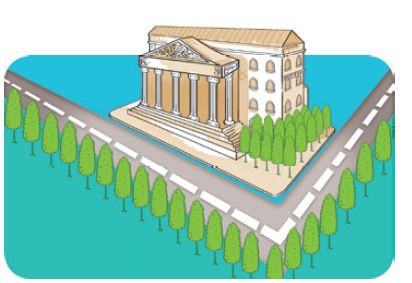 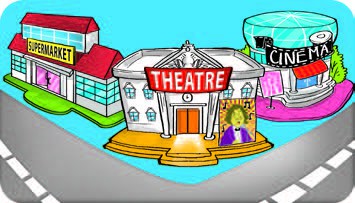 Where’s                        ?
the bus stop
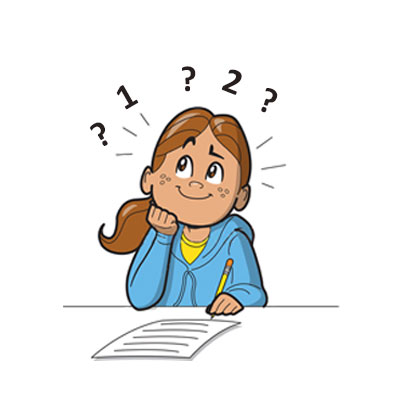 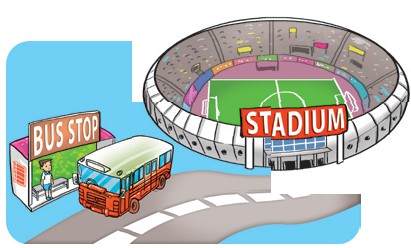 It’s
next to the stadium.
Where’s                          ?
the pharmacy
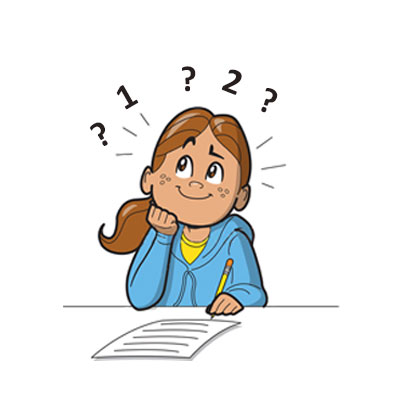 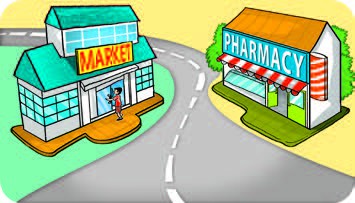 It’s
opposite the market.
Where’s                        ?
the theatre
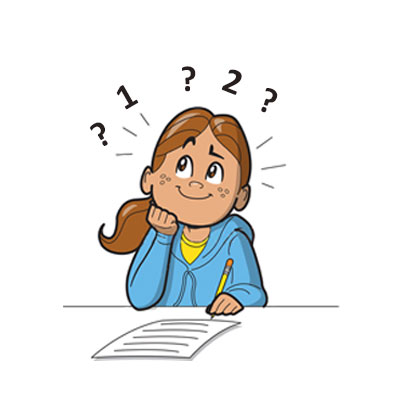 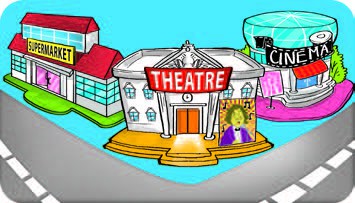 It’s
between the supermarket and the cinema.
Where’s                        ?
the museum
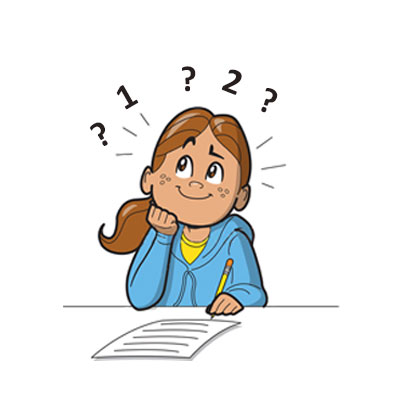 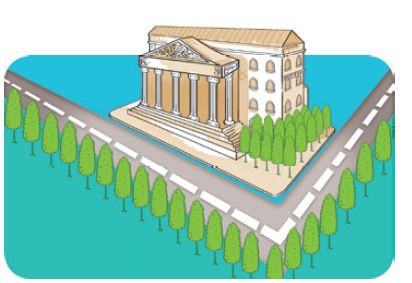 It’s
on the corner of street.
LISTEN AND TICK
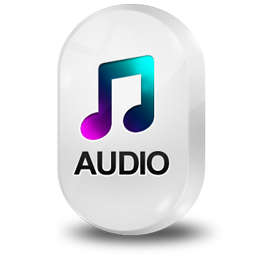 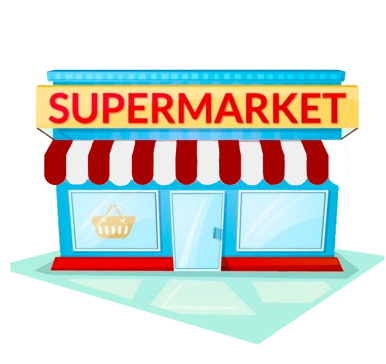 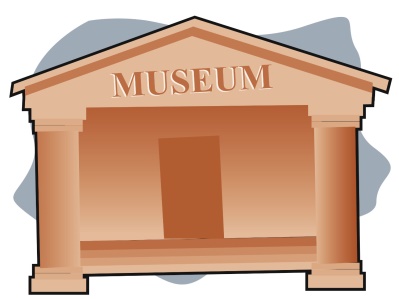 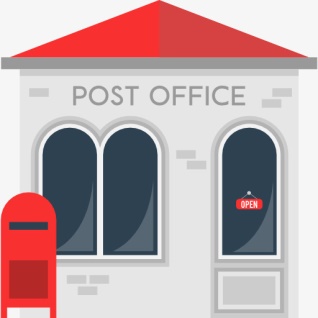 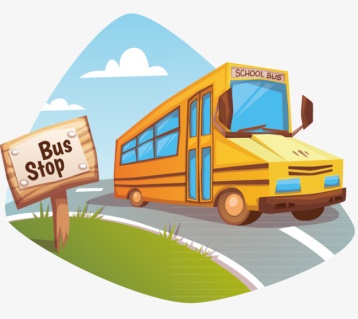 Opposite the pharmacy
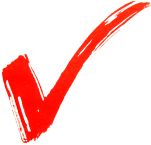 Between the supermarket and the cinema
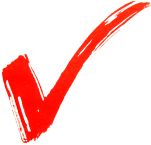 Next to the stadium
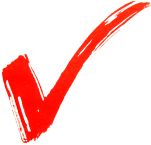 Go along the street and turn left
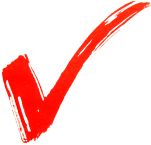 Look, READ AND COMPLETE
Next to
On the coner
opposite
between
1.The theatre is                    the stadium.
2.The cinema is                   the theatre and the supermarket.
3.The stadium is                         of the street.
4.Bus stop 1 is                 Bus stop 2.
5.The post office is              Bus stop
opposite
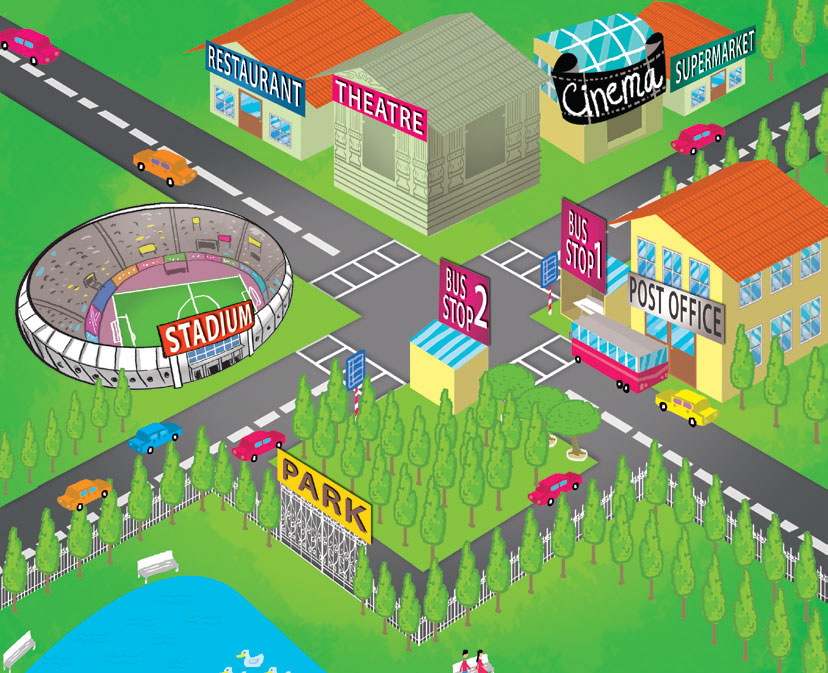 between
on the coner
opposite
next to
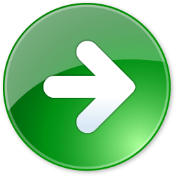 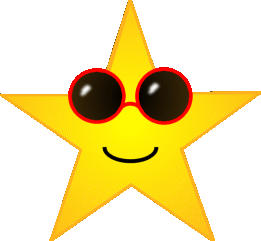 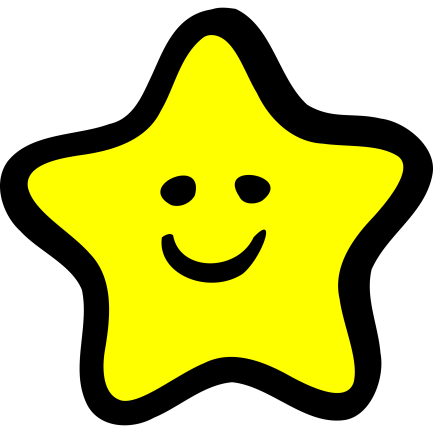 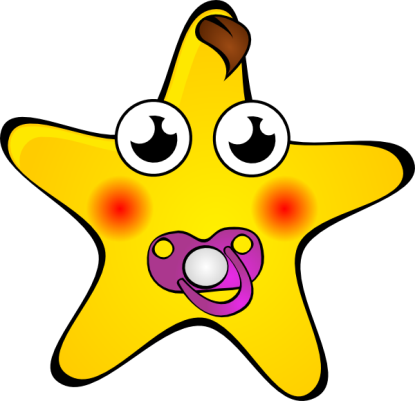 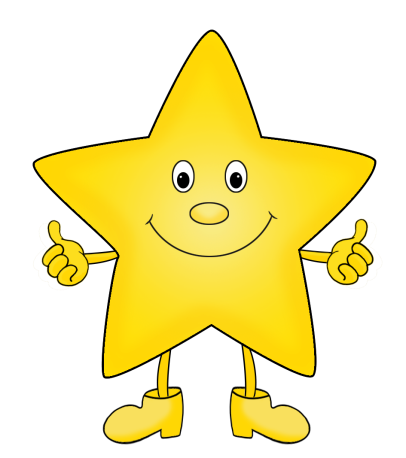 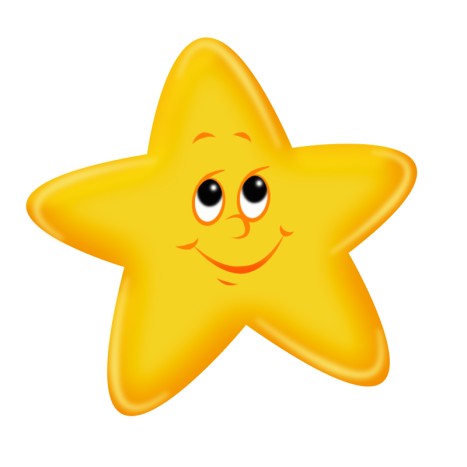 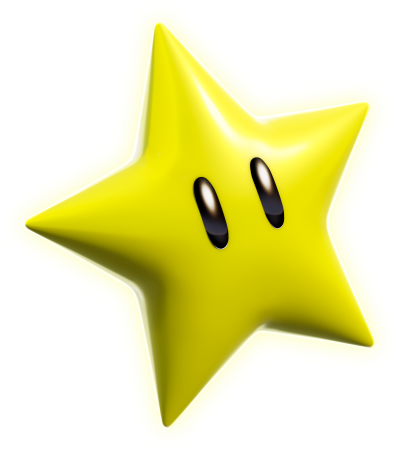 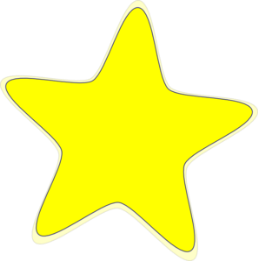 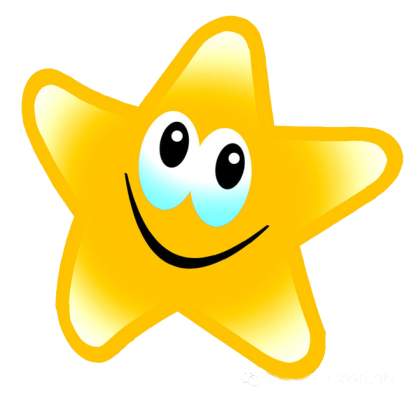 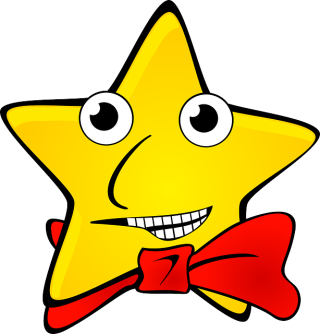 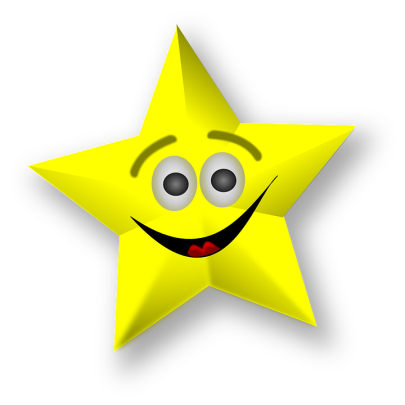 LUCKY STARS
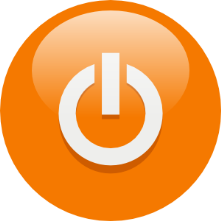 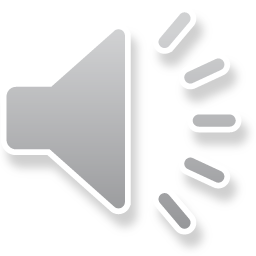 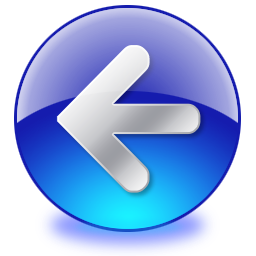 +5
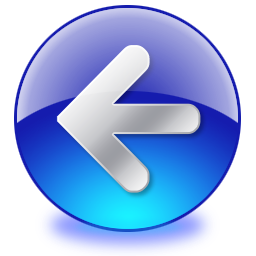 -5
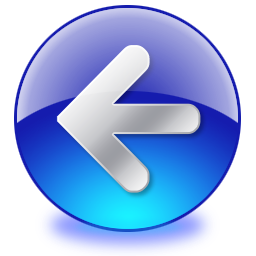 school
museum
supermarket
bus stop
A
B
C
D
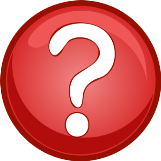 QUESTION 01
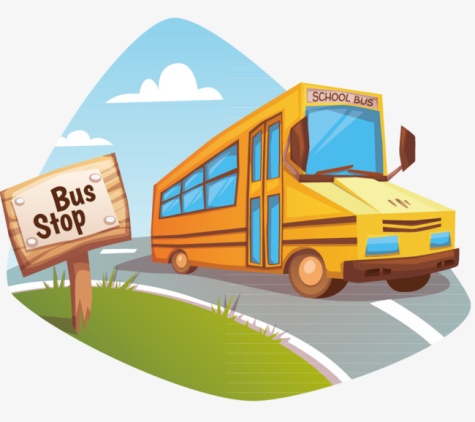 Where’s the … ?
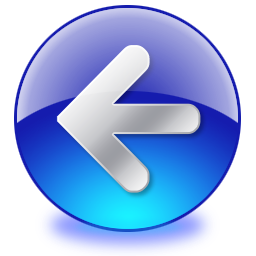 market
pharmacy
supermarket
museum
A
B
C
D
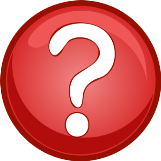 QUESTION  02
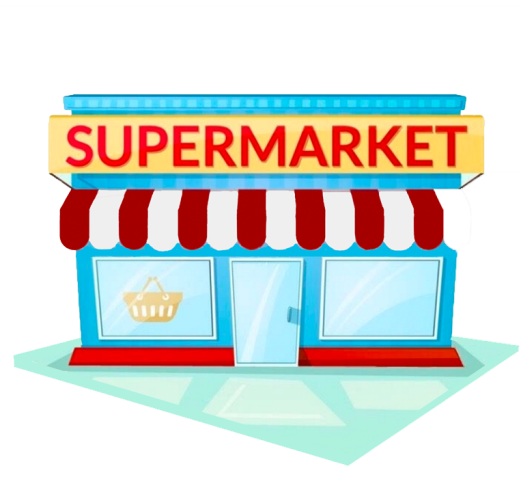 Where’s the … ?
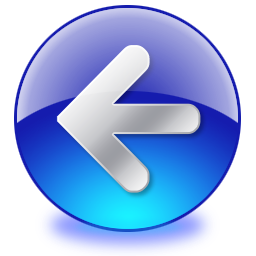 stadium
Bus stop
school
museum
A
B
C
D
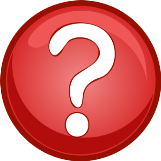 QUESTION 03
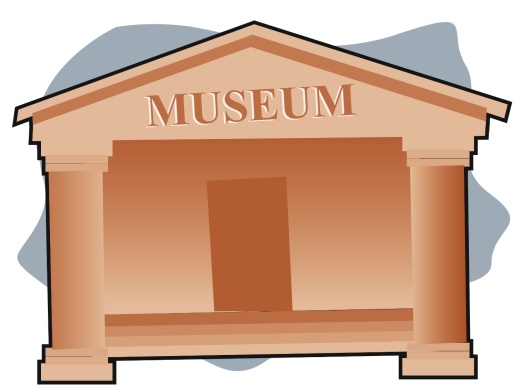 Where’s the … ?
.
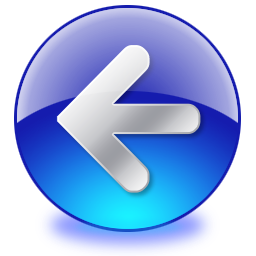 Post office
Bus stop
Market
Supermarket
A
B
C
D
QUESTION 04
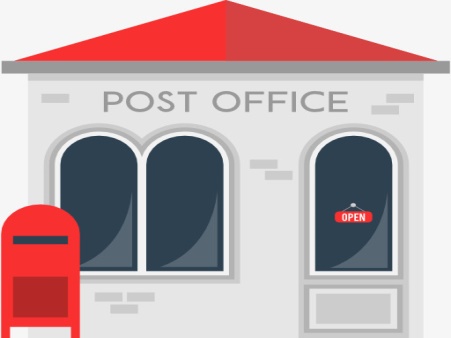 Where’s the … ?
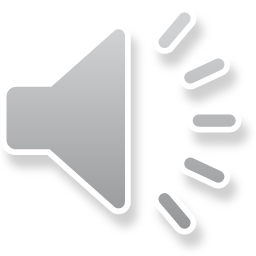 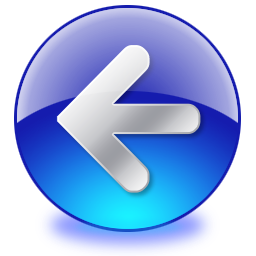 museum
theatre
cinema
school
A
B
C
D
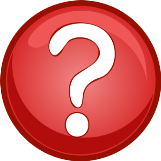 QUESTION 05
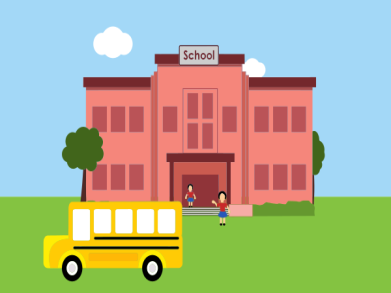 Where’s the … ?
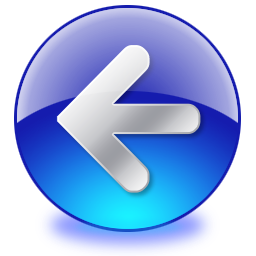 museum
cimema
Hospital
theatre
A
B
C
D
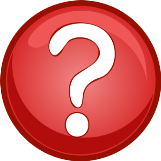 QUESTION  06
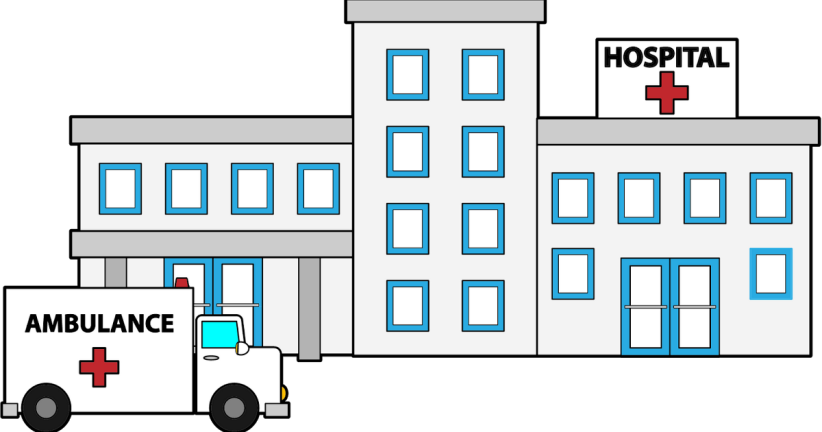 Where’s the … ?
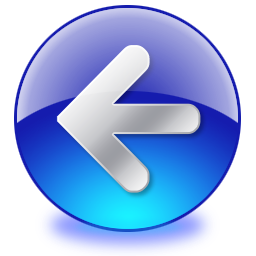 Post office
bank
museum
restaurant
A
B
C
D
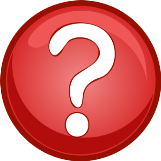 QUESTION 07
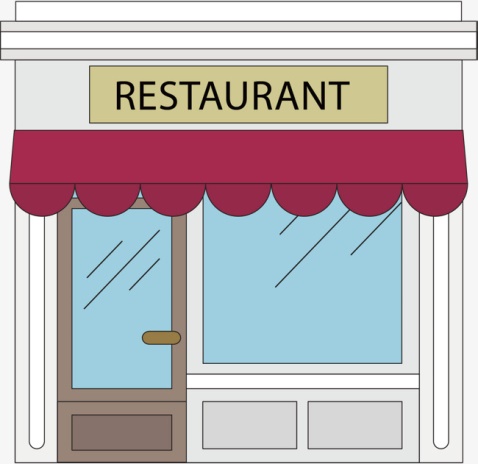 Where’s the … ?
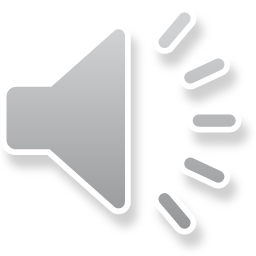 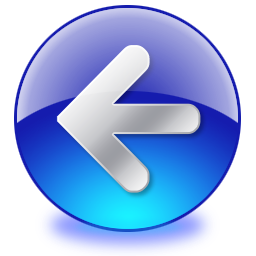 stadium
restaurant
theatre
cinema
A
B
C
D
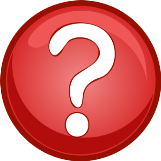 QUESTION 08
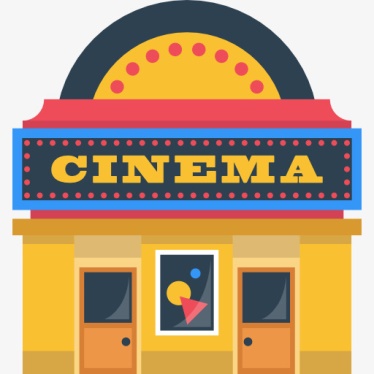 Where’s the … ?
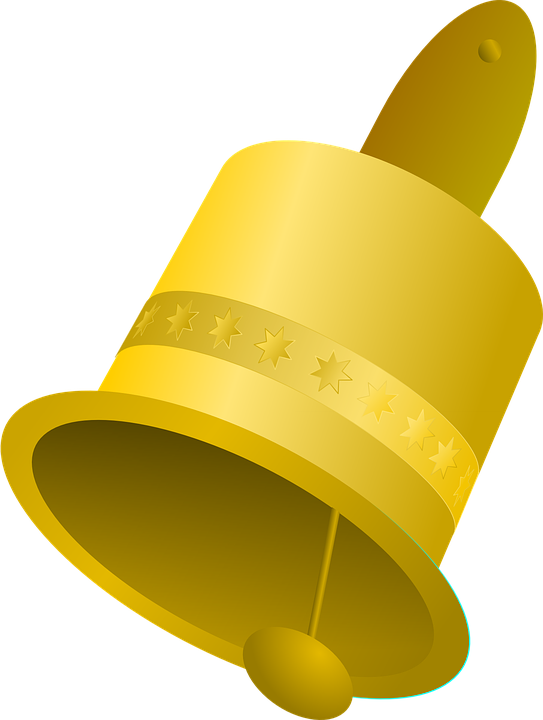 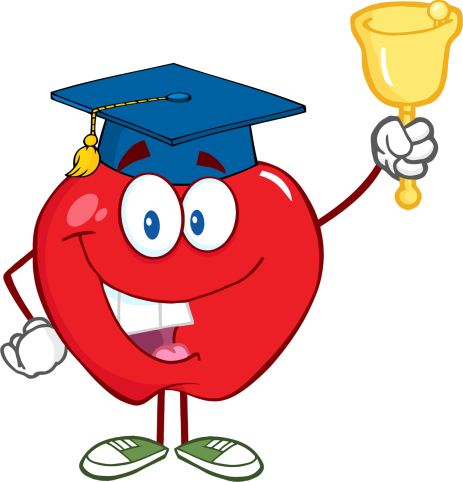